«Библиотека – дом книг»
Книга – это древнее изобретение человека. с ее помощью люди записывали, сохраняли полезную и важную информацию. Книгу хранили как драгоценность и передавали от поколения к поколению. Книги встречают человека с ранних лет и сопровождают всю жизнь.
Книга : от истоков -  до наших дней
1 - наскальные рисунки
2 – каменная книга
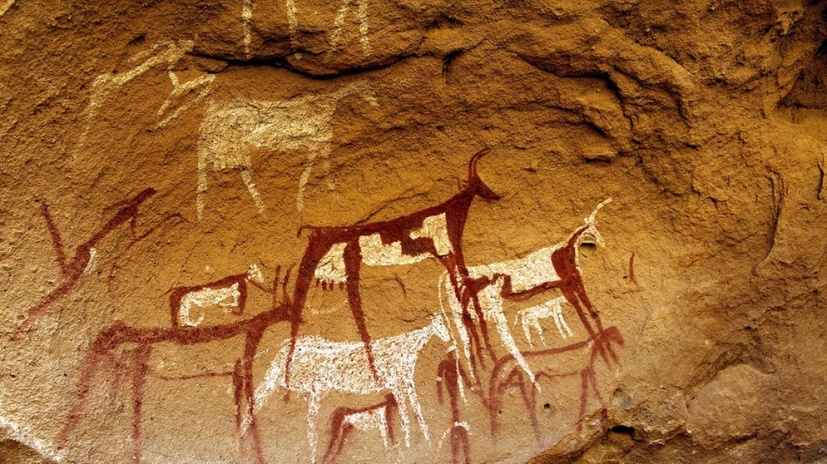 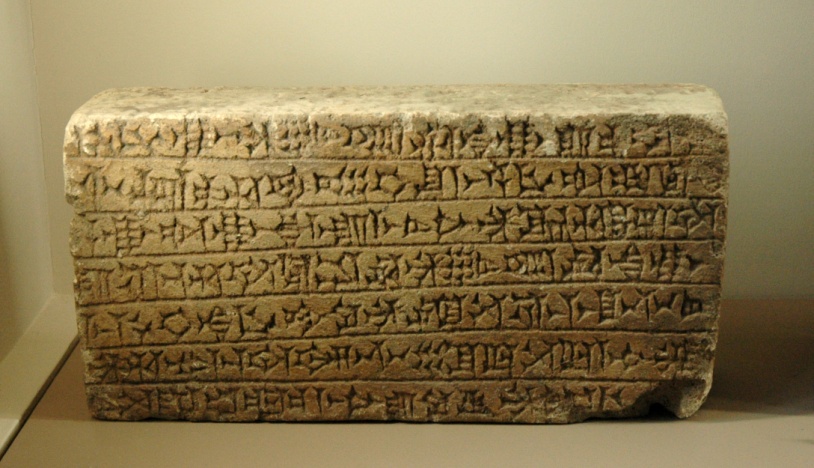 3 – деревянная книга
4 – книга - свиток
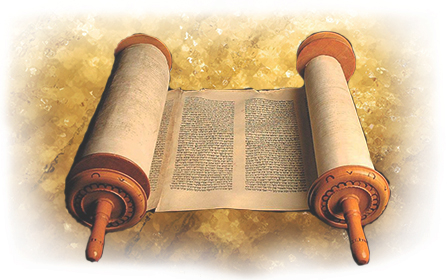 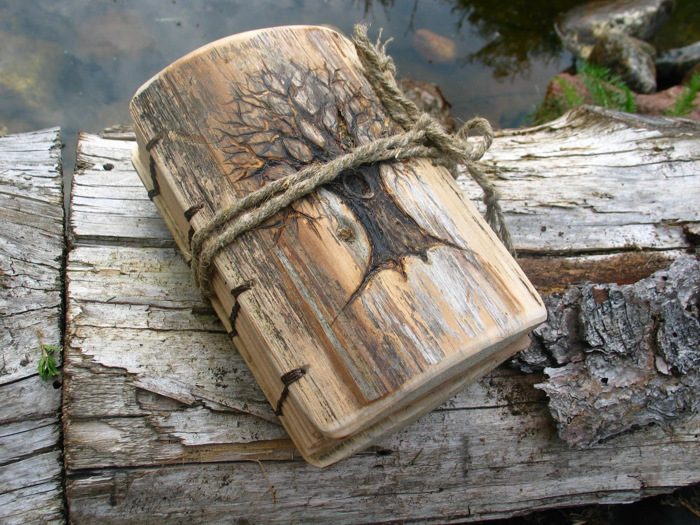 .
Древние книги были большими и тяжелыми. Они занимали много места. К кому же на производство одной книги уходило много сил и затрат.
Много веков назад, до изобретения бумаги, книги были изготовлены из бересты (коры березы), потом из пергамента (тонкой кожи животных).
6 -современные книги
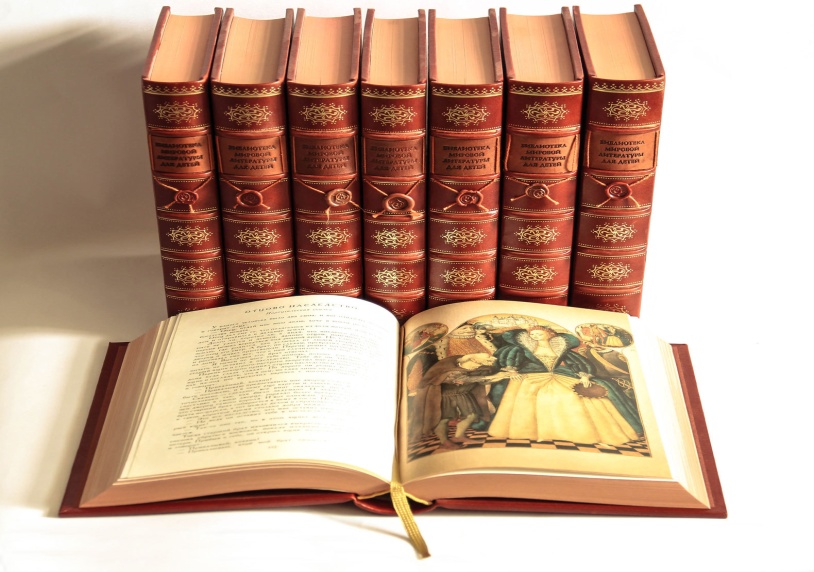 5 - книги в переплёте
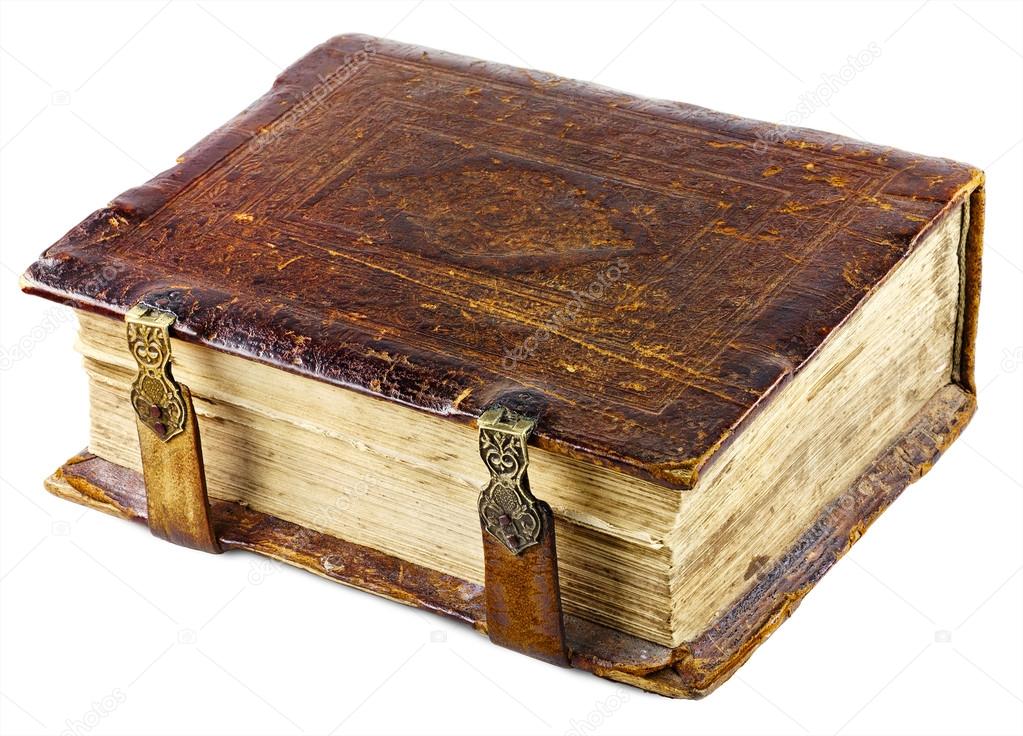 7 – электронные книги
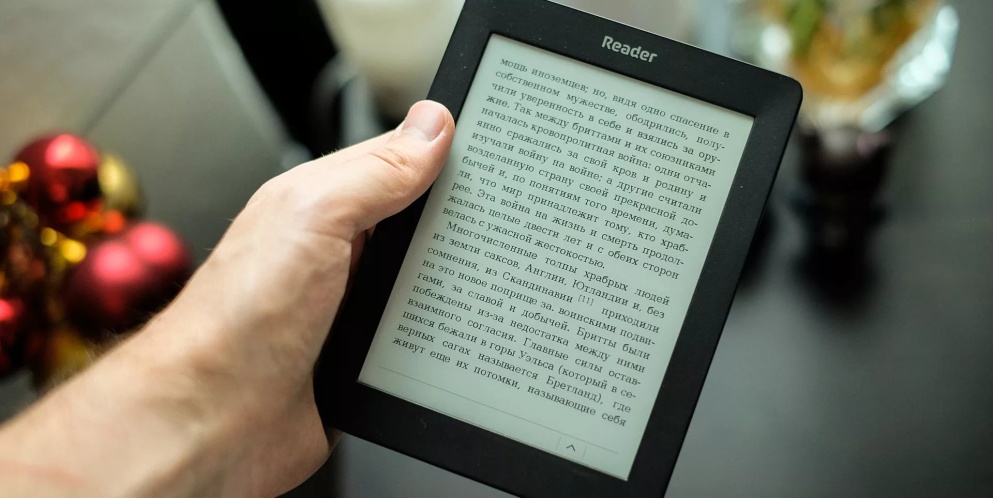 Книги дарят людям огромный мир, заманчивый, интересный. Книга удивляет читателей разными жанрами. Сказки, рассказы, повести, былины, стихи, потешки, пословицы, поговорки. Бережно хранят книги мудрость народную.
Отгадайте загадку!
Не куст, а с листочками, Не рубашка, а сшита, Не человек, а рассказывает.
В народе людей умеющих читать уважали и почитали.
С книгой поведешься – ума наберешься.
Книга твой друг – без неё как без рук.Без книги как без солнца, и днём темны оконца.
Библиотека – это место бережного хранения книг. Но книги в библиотеке, не только хранят, но и выдают читать на дом. Человек, который пришел в библиотеку за книгой называется - читатель.
Профессия человека, который работает в библиотеке и помогает детям найти интересную книгу называется – библиотекарь.
На каждого человека в библиотеке заводят специальный документ - читательский формуляр
В формуляре записывают: фамилию имя и адрес читателя. В формуляре будут отмечать те книги, которые выберет читатель для домашнего чтения с указанием числа возврата книги.
Сто чудес для человека
Сохранит библиотека!
 Стеллажи стоят у стен
Ожидая перемен.
Книги интересные,
Писатели известные,
Выставки, музеи,
Чудеса, затеи.
Коллектив добросердечный
Ждут читателей, конечно.
Маленьких детишек –
Тех, кто любит книжки!
.
Самый  популярный способ подбора литературы по нужной теме – поиск в библиотечных каталогах и картотеках.
Картотечный 
каталог (а есть 
ещё и 
электронный) 
отражает то, что 
имеет данная 
библиотека.
Каталоги бывают 
алфавитный и 
систематический.
В библиотеке все книги хранятся на специальных стеллажах. Это такие большие книжные полки, от пола до потолка
Подготовила : воспитатель Ефакина Н.Г.